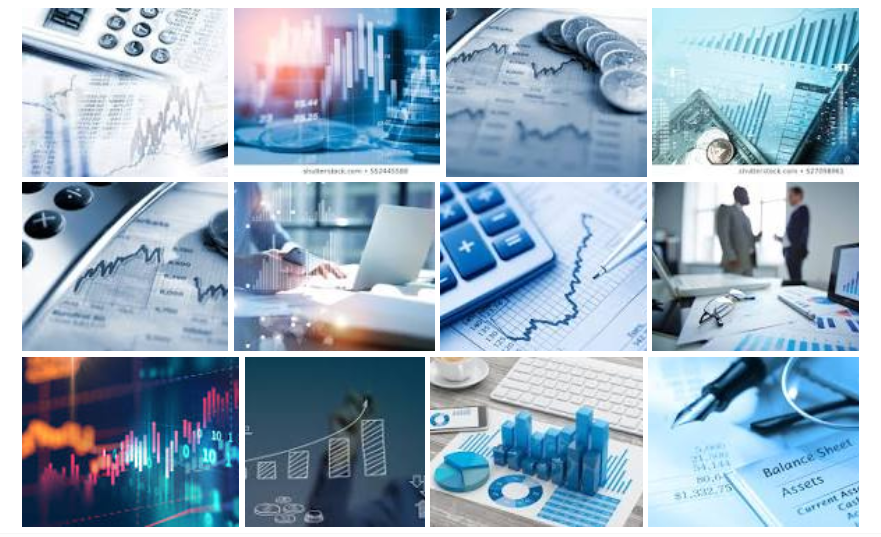 সবাইকে শুভেচ্ছা
মোঃ আতিক উল্লাহ চৌধুরী
প্রভাষক, ব্যবস্থাপনা বিভাগ।
কো-অর্ডিনেটর, অনার্স কোর্স
রাউজান সরকারি কলেজ, চট্টগ্রাম।
ইমেইল: atikucctg@gmail.com
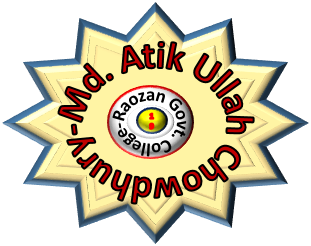 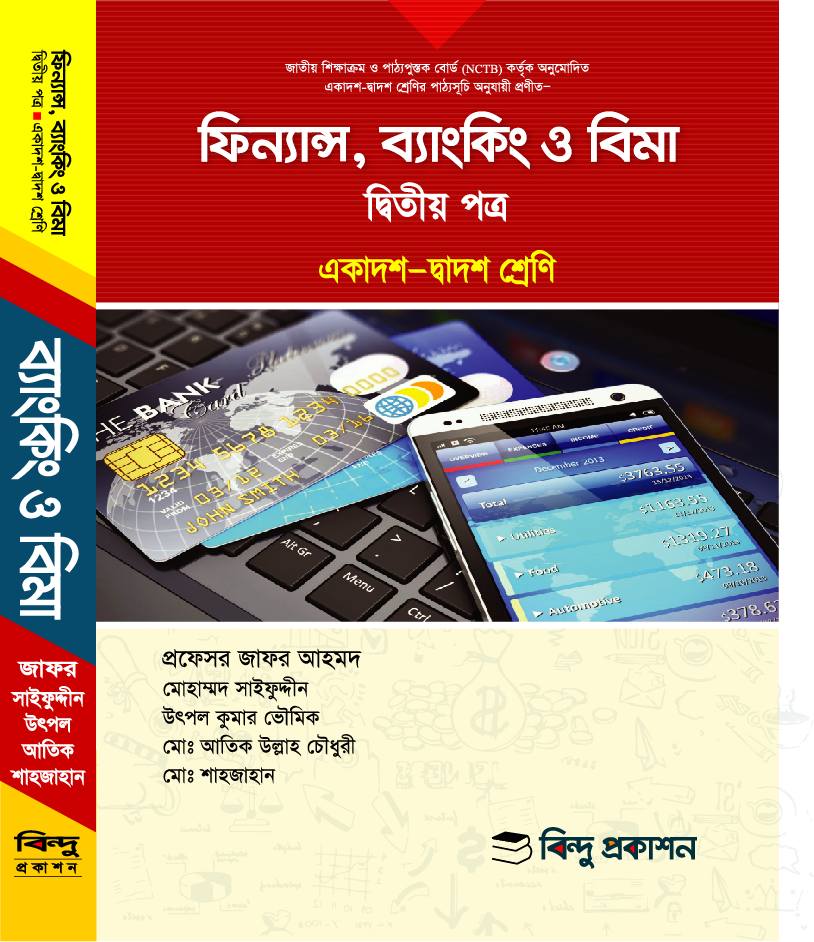 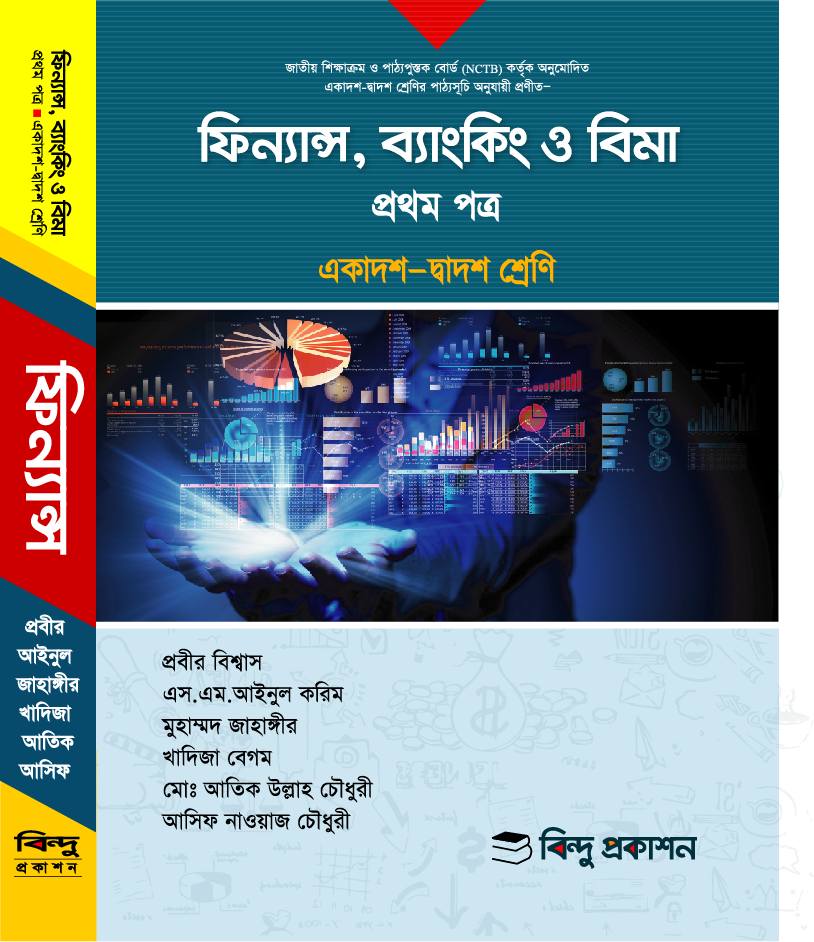 সময়: 30 মিনিট
তারিখ : 
19/10/২০20
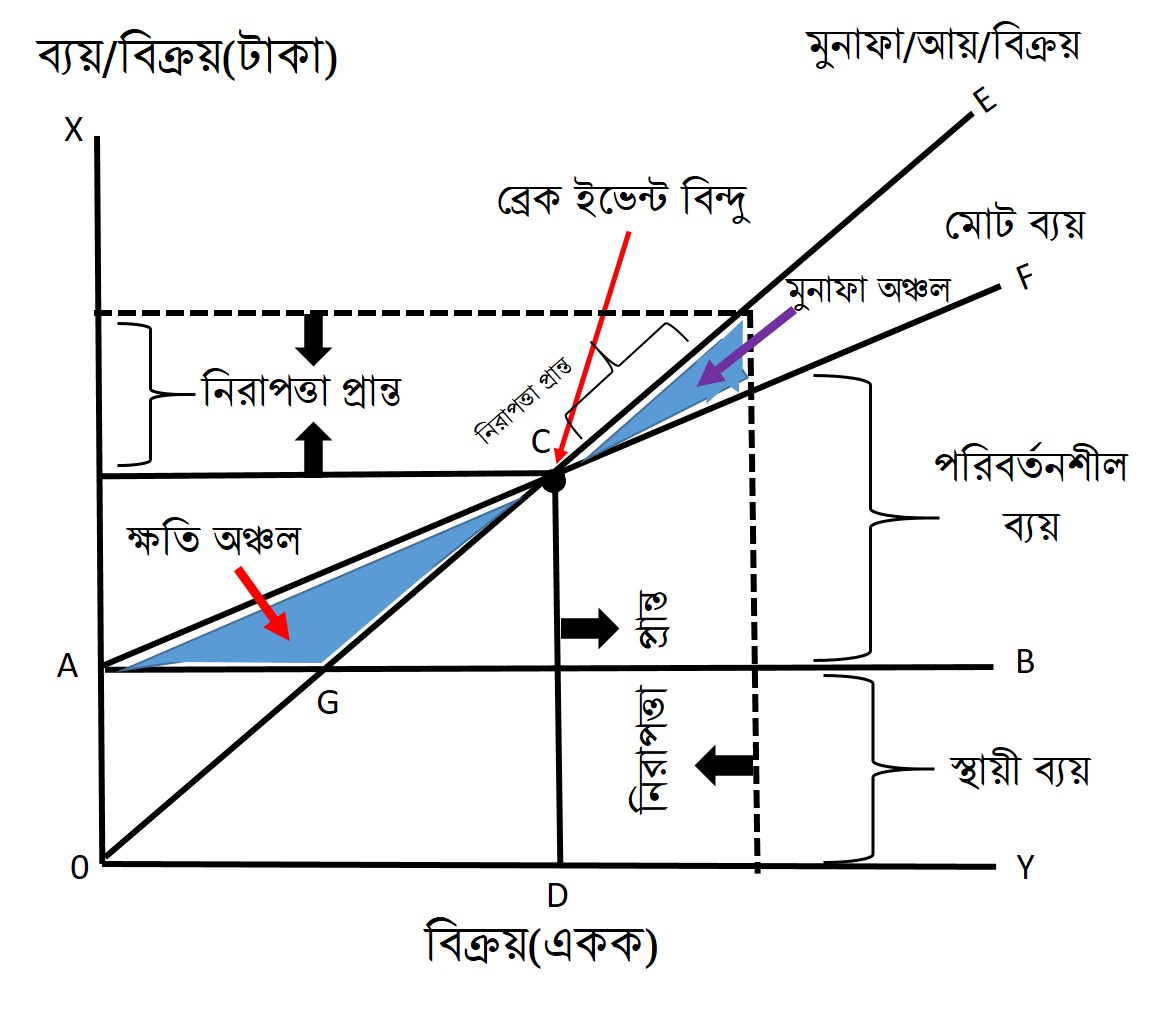 মো: আতিক উল্লাহ চৌধুরী, রাউজান সরকারি কলেজ।
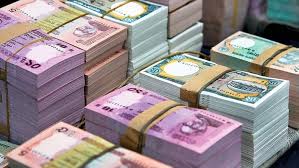 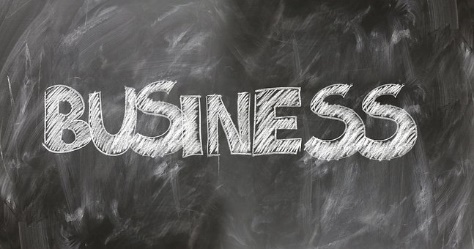 আর্থিক বিশ্লেষণ
চতুর্থ অধ্যায়
 (সমচ্ছেদ বিশ্লেষণ)
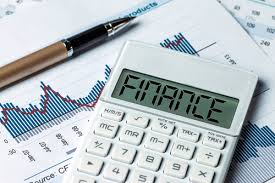 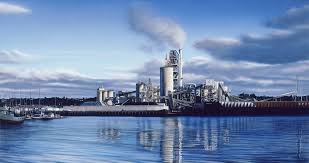 আজকের পাঠ শেষে শিক্ষার্থীরা নিম্নোক্ত বিষয়ের বা প্রশ্নের সমাধান বা উত্তর বলতে পারবে।
ক. মোট ব্যয় রেখা মোট আয় রেখাকে যে বিন্দুতে ছেদ করে তাকে কি বলে?								1
খ. বিক্রয় 50,000 টাকা, পরিবর্তনশীল ব্যয়-10,000, স্থির ব্যয়-5,000, ঋণের সুদ-2,000, সম্পত্তির অবচয়-3,000, কর-30% হলে দত্তাংশ এবং কর পরবর্তী নগদ আন্ত:প্রবাহ নির্ণয় কর।			2
গ. উদ্দীপকের চিত্রের প্রতিটি রেখার সংক্ষিপ্ত পরিচয় দাও। 		3
ঘ. চিত্রে সমচ্ছেদ বিন্দু, নিরাপত্তা প্রান্ত, লোকসান এলাকা ও মুনাফা অঞ্চল চিহ্নিত করে দেখাও।					4
প্রশ্ন : ক. মোট ব্যয় রেখা মোট আয় রেখাকে যে বিন্দুতে ছেদ করে তাকে কি বলে?
উত্তর : ব্রেক ইভেন্ট পয়েন্ট(BEP) বা সমচ্ছেদ বিন্দু।
প্রশ্ন : খ. বিক্রয় 50,000 টাকা, পরিবর্তনশীল ব্যয়-10,000, স্থির ব্যয়-5,000, ঋণের সুদ-2,000, সম্পত্তির অবচয়-3,000, কর-30% হলে দত্তাংশ এবং কর পরবর্তী নগদ আন্ত:প্রবাহ নির্ণয় কর।
সমাধান :
 দত্তাংশ 40,000 টাকা এবং 
কর পরবর্তী নগদ আন্ত:প্রবাহ 24,000 টাকা।
বিক্রয় (Sales)				  50,000
(-) 	পরিবর্তনশীল ব্যয় (VC) 			  10,000
	দত্তাংশ (CM) 				  40,000
(-)	স্থির ব্যয় (FC) 				    5,000
	অবচয়, কর ও সুদ পূর্ববর্তী মুনাফা	(EBDIT) 35,000
(-)	অবচয় (DEP) 				    3,000
	 কর ও সুদ পূর্ববর্তী মুনাফা (EBIT)	  32,000
(-)	সুদ (INT)				    2,000
	কর পূর্ববর্তী মুনাফা (EBT)		  30,000
(-)	কর (TAX)				    9,000
	কর পরবতী মুনাফা (EAT)		  21,000
(+)	অবচয় (DEP) 				    3,000
	কর পরবর্তী নগদ আন্ত:প্রবাহ (CFAT) 	  24,000
প্রশ্ন : গ. উদ্দীপকের চিত্রের প্রতিটি রেখার সংক্ষিপ্ত 	   পরিচয় দাও।
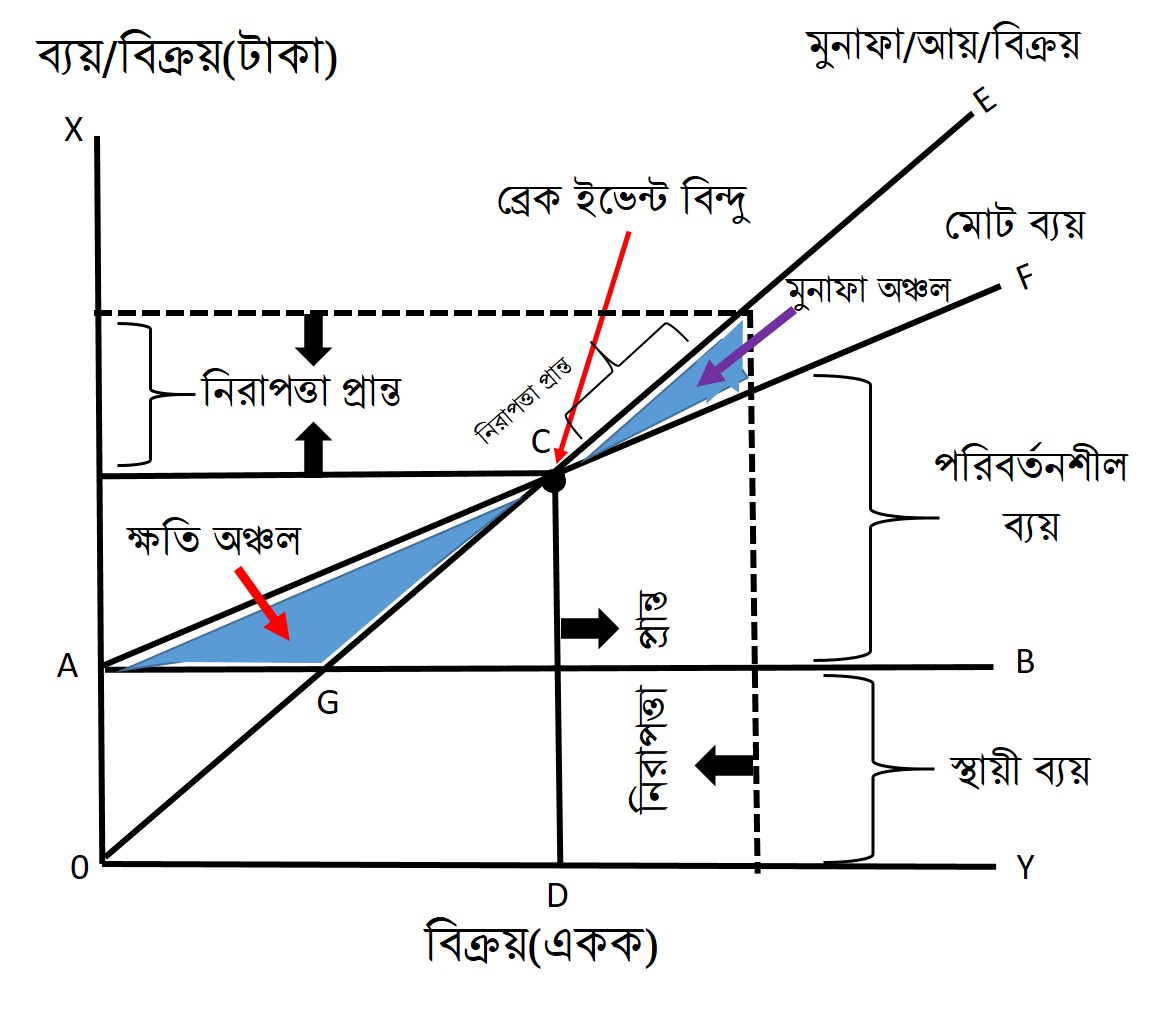 প্রশ্ন : ঘ. চিত্রে সমচ্ছেদ বিন্দু, নিরাপত্তা প্রান্ত, লোকসান 	   এলাকা ও মুনাফা অঞ্চল চিহ্নিত করে দেখাও।
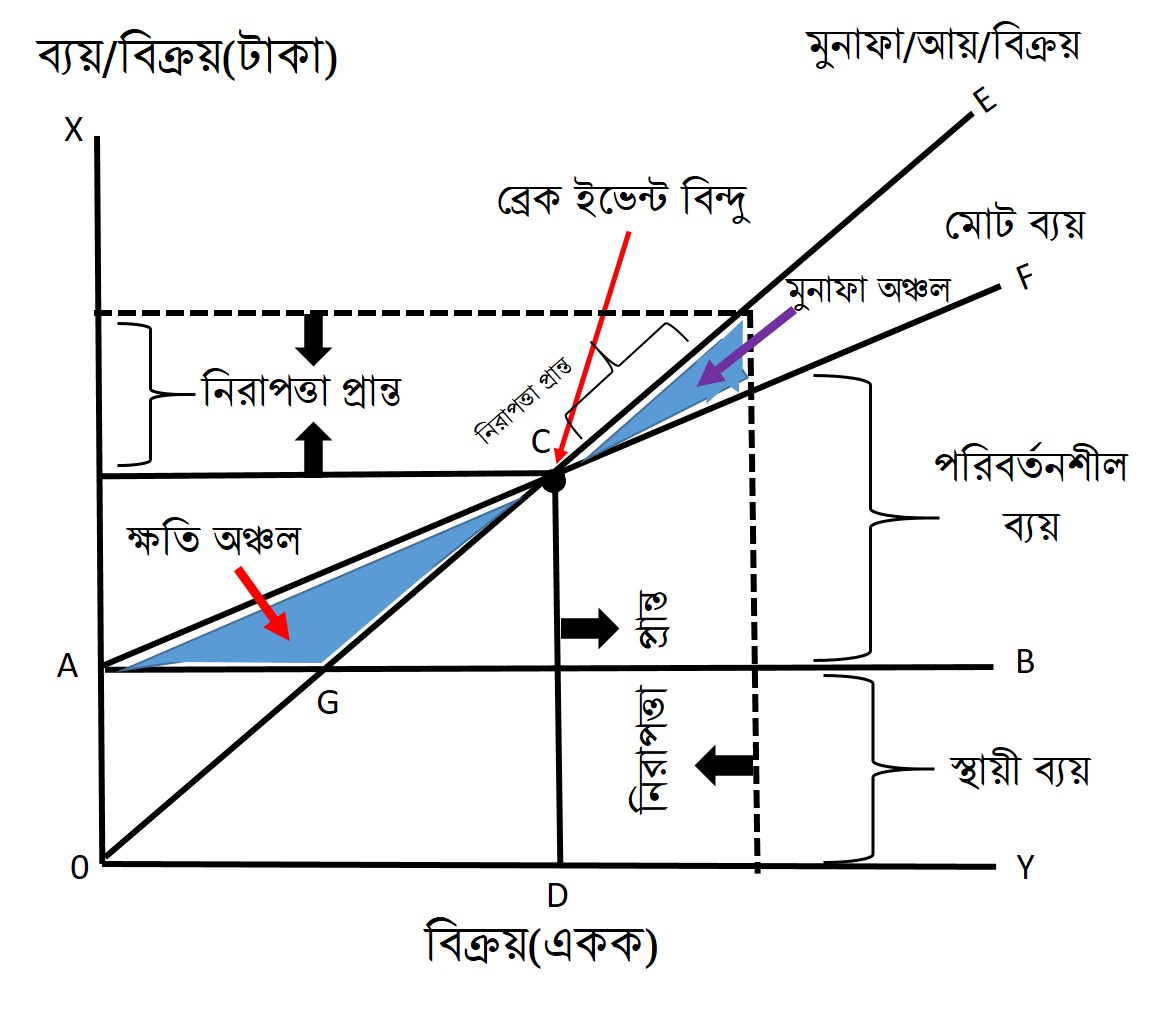 অর্জন যাচাই
বাড়ির কাজ
2018 ও 2019 সালের বোর্ড প্রশ্নের সমাধান (৪র্থ অধ্যায়)
12/23/2020
CEDP_Teacher's Training_8th Batch_Management_Group-6/F
14